別資料3　ライフセービング講習会　(9/28・10/12～13・10/26～27)
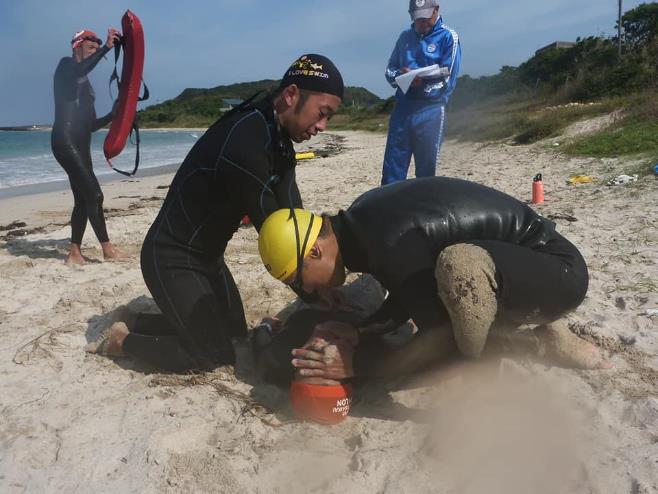 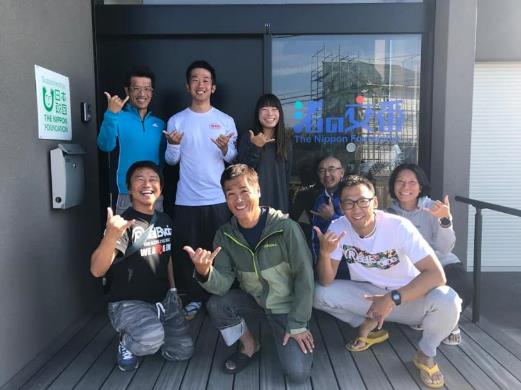 別資料4-1
2019年10月5日　長浜洋二氏を招いて地域課題解決のためのワークショップを開催した
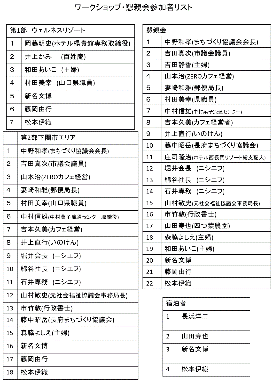 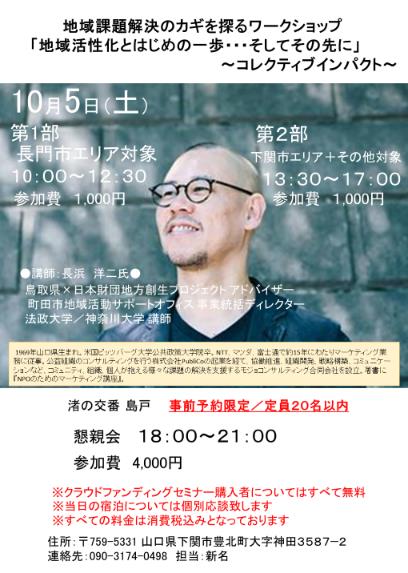 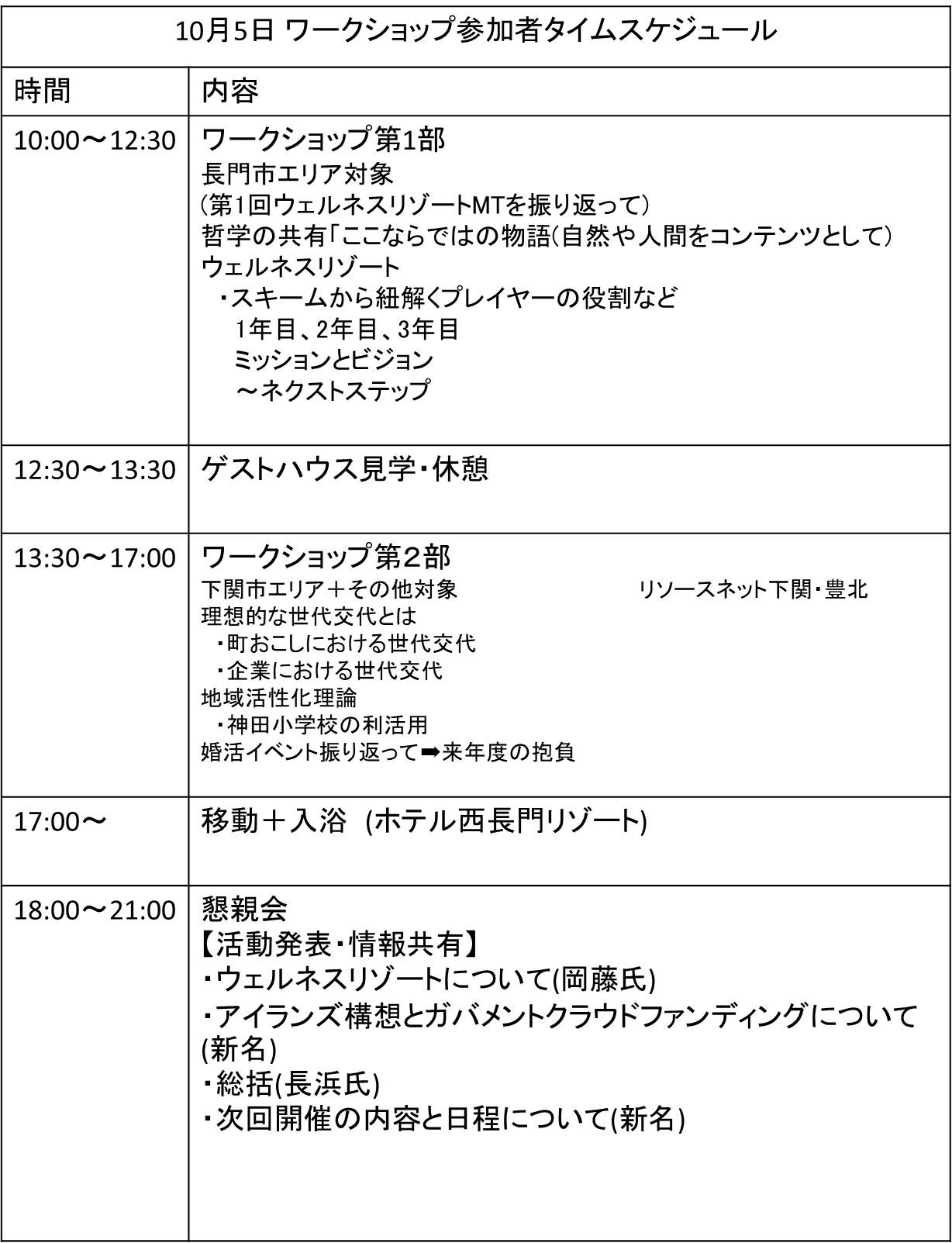 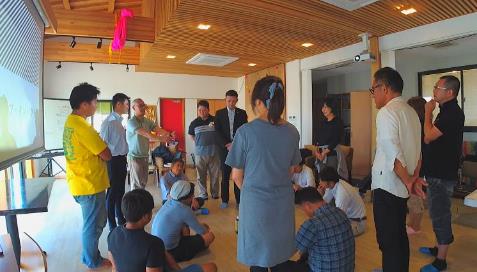 別資料4-2
2020年4月25日　長浜洋二氏を招いて地域課題解決のためのワークショップをリモート開催した
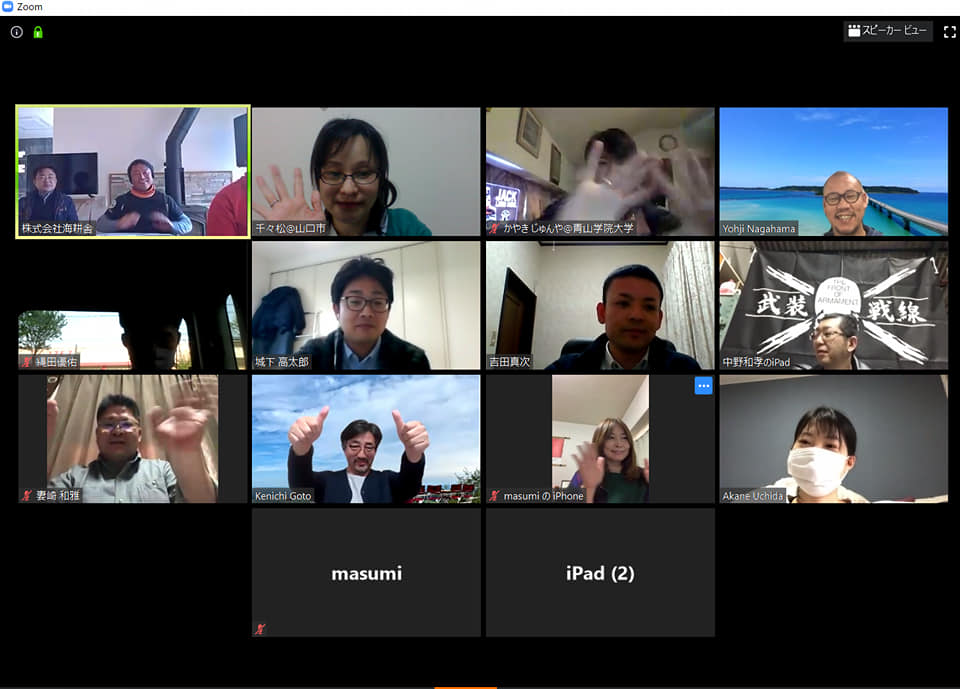 別資料5-1　豊北地区海水浴連絡協議会
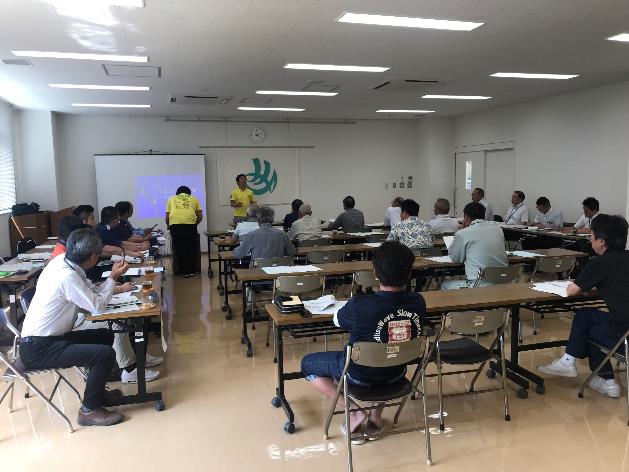 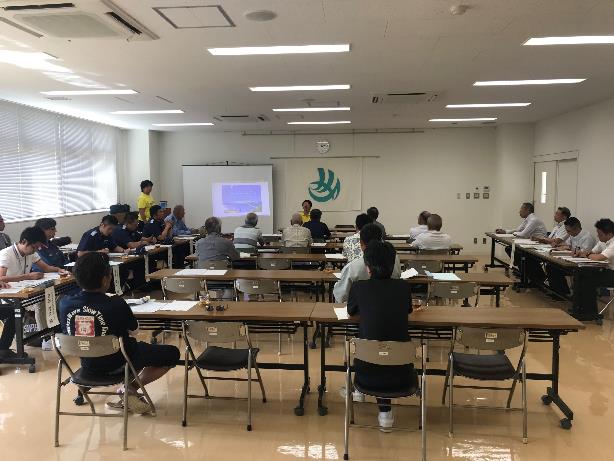 別資料6-2　ビーチクリーン
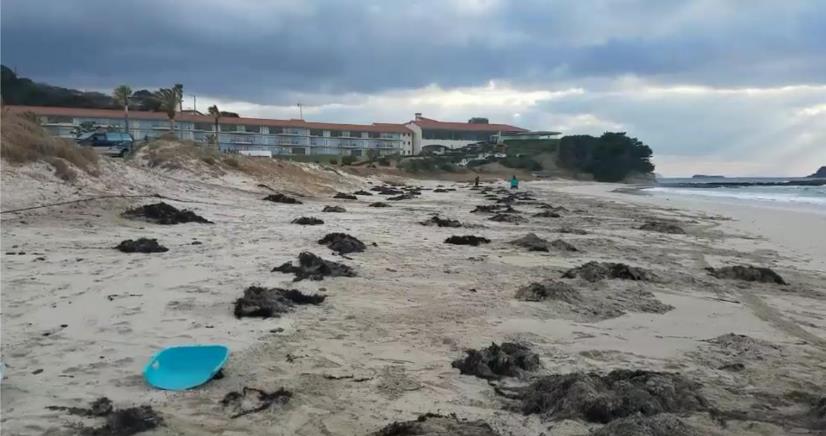 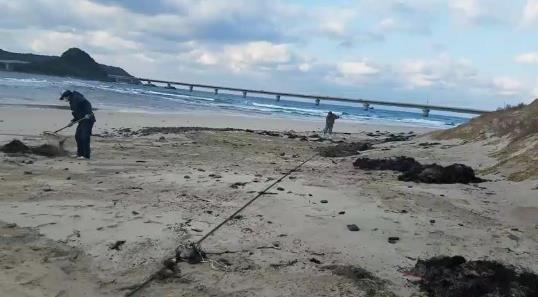 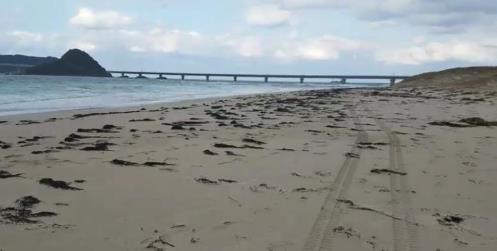 別資料7　まちづくり協議会会議
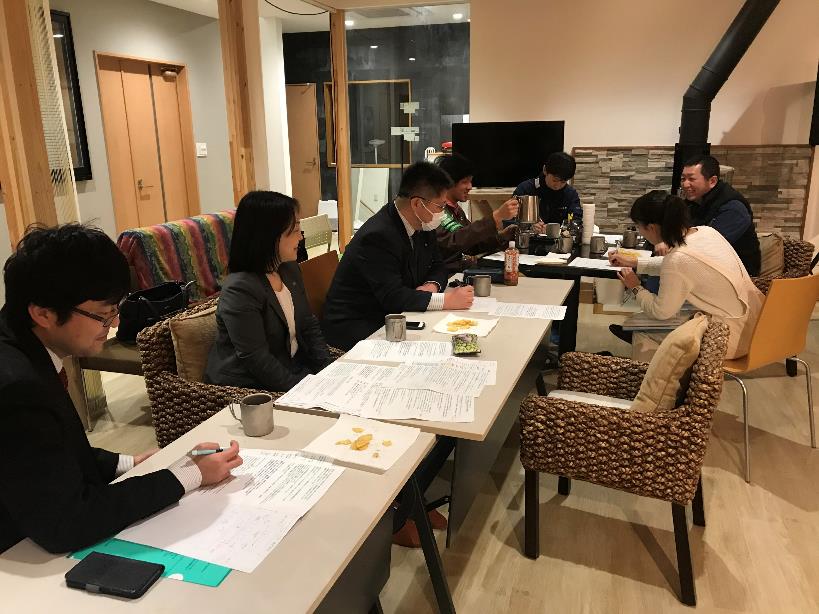 別資料8　ジュニアライフセービング教室
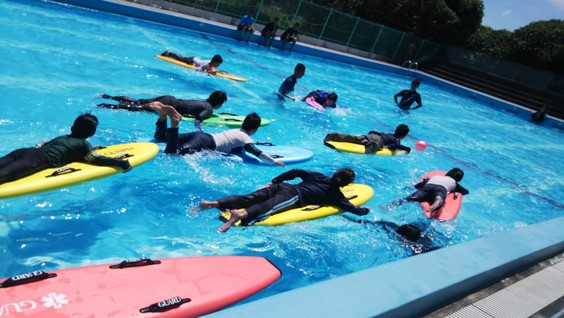 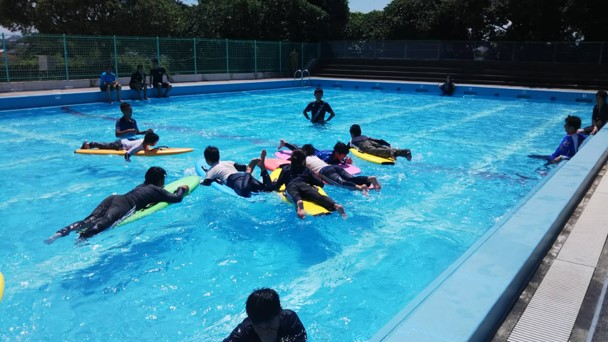 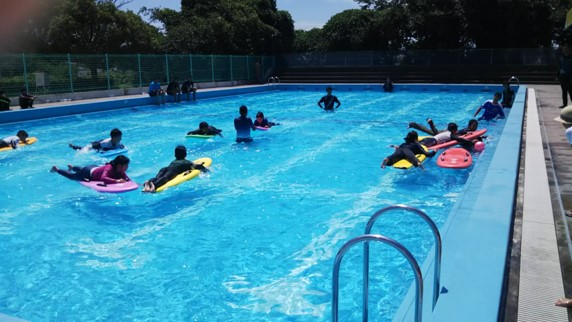 別資料11　渚の音楽会
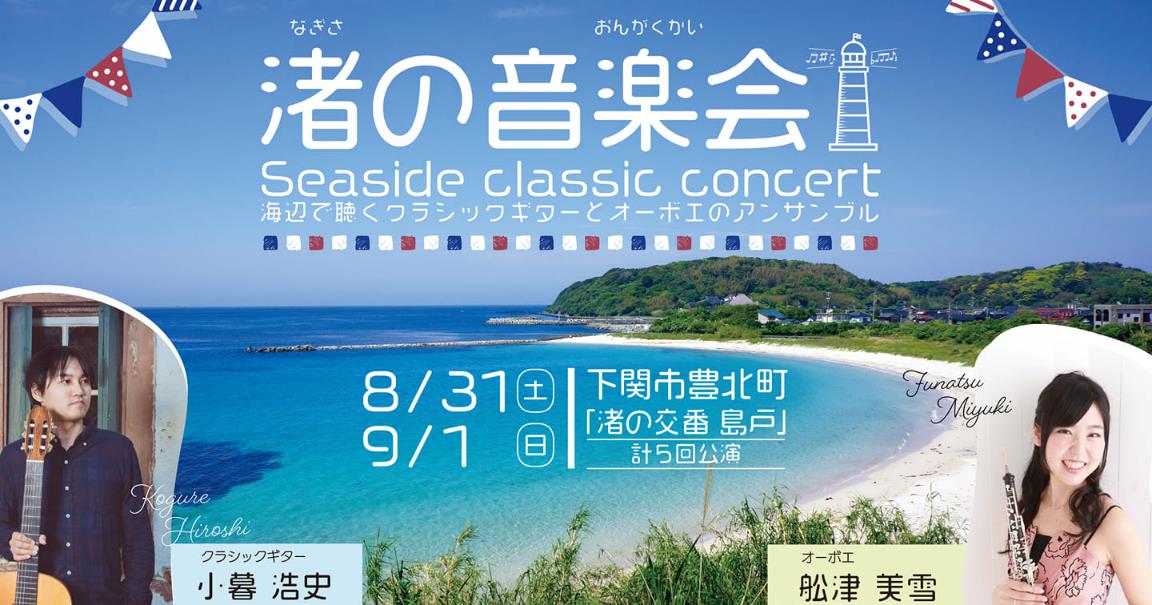 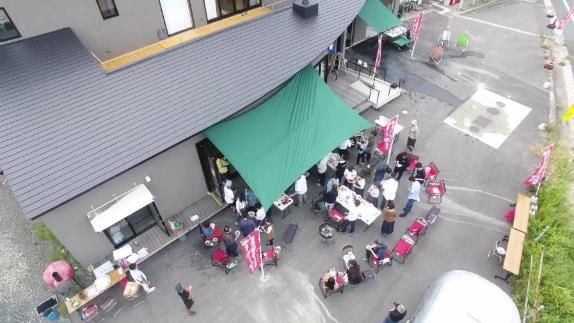 別資料12　恋活パーティ
渚の交番にて恋活イベントを開催(豊北地区まちづくり協議会と協働)
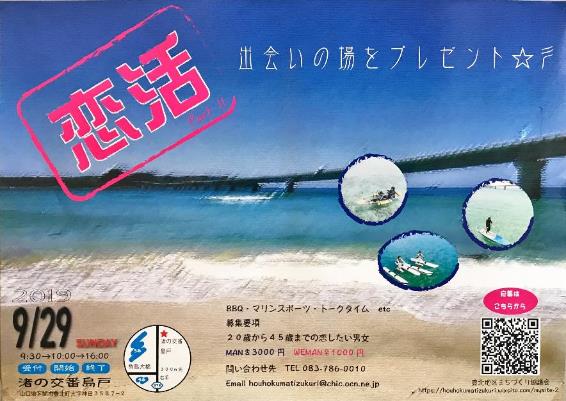 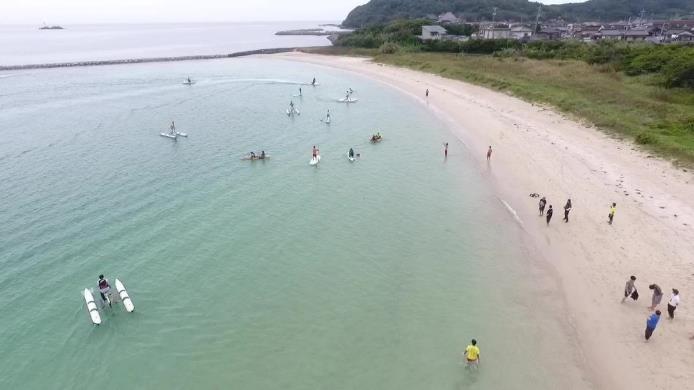 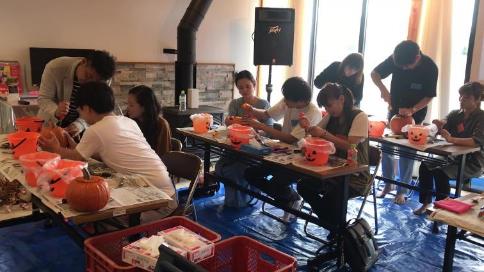 2019.10.28
渚の交番活動報告
野遊びリーグ豊遊結成を
前田市長へ報告
別資料13
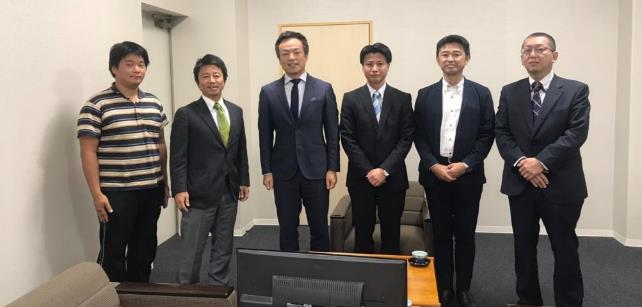 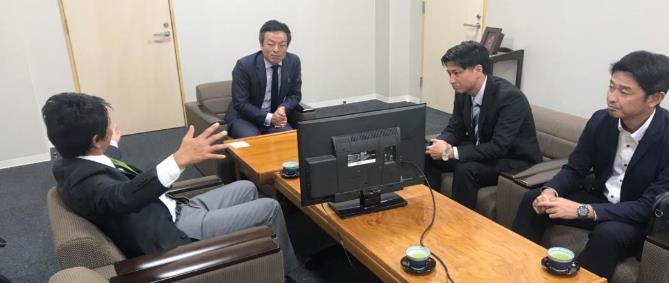 2019.12.19　シンガポールCLAIRが渚の交番島戸を視察
別資料14
I am very interested in dealing with environmental problems in Tsunoshima, Japan.
I want to learn how each stakeholder in the region worked together to solve the problem.
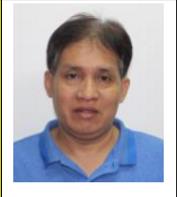 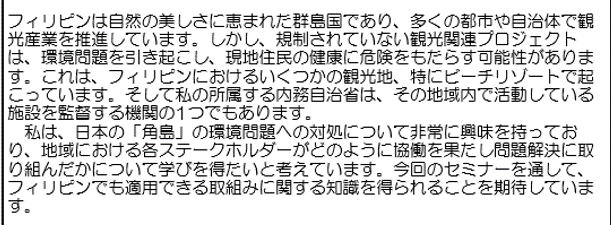 We are glad to see you and have a chance to explain about our efforts like this.
But we have to say ・・・
We are not yet successful. I think we are on our way to successful.・・・
If we explain about it, we have to explain since the origin of our efforts.
Kerword is Collective impact.
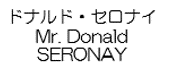 氏
別資料14
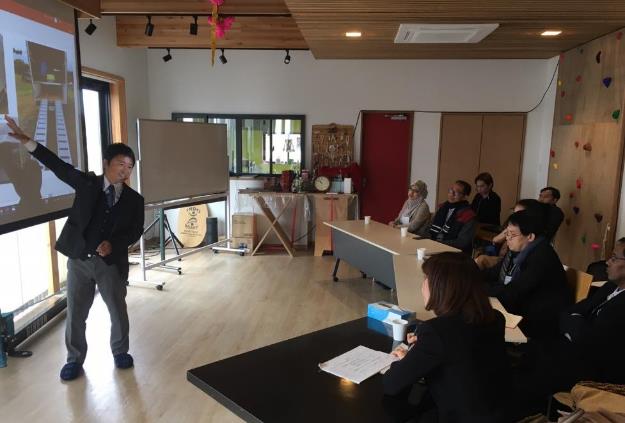 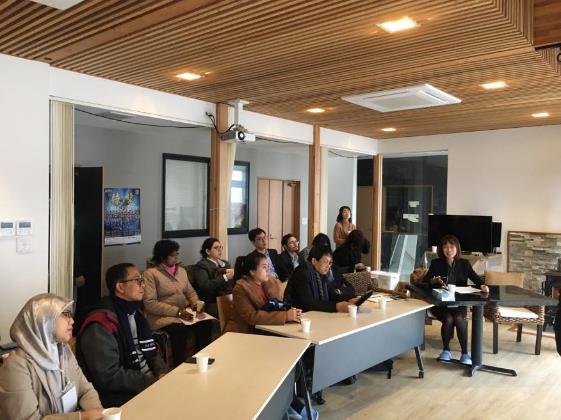 別資料15　B&G財団　(休眠預金を活用した体験格差解消事業の打合せ)
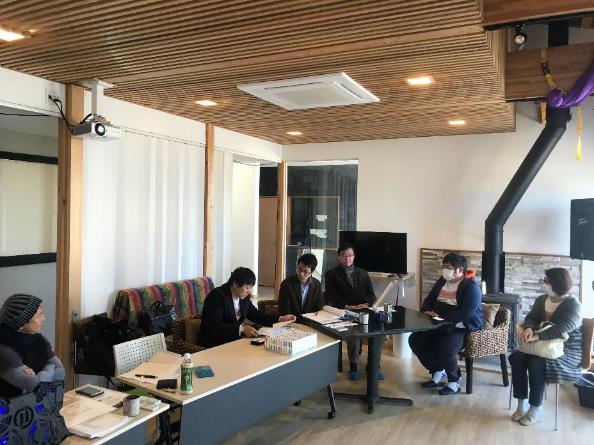 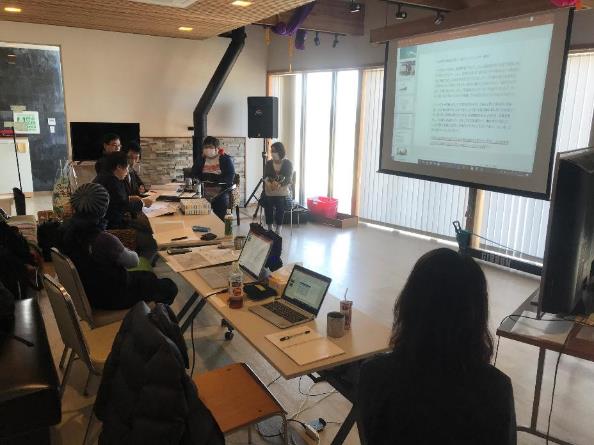 別資料16　モスクワ旅行社来館
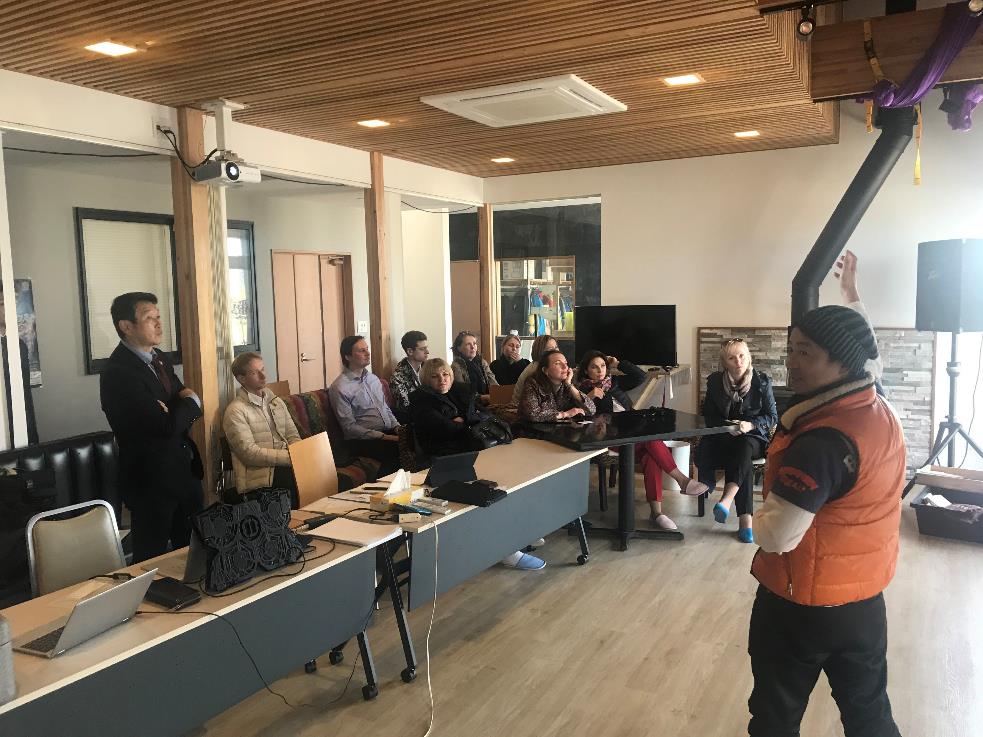 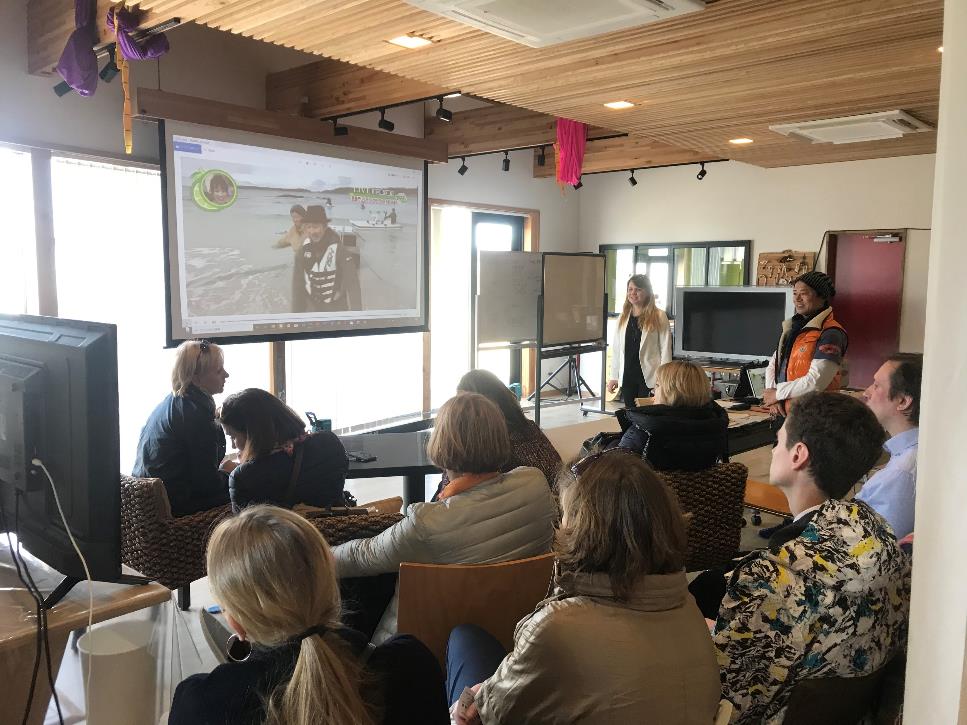 別資料17
プロジェクト豊遊トライアル①
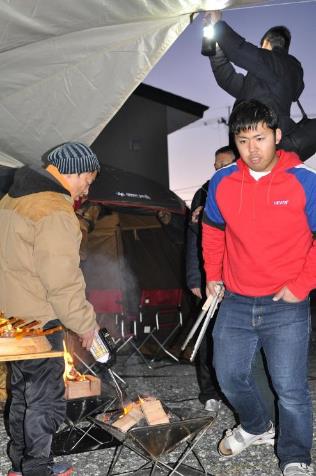 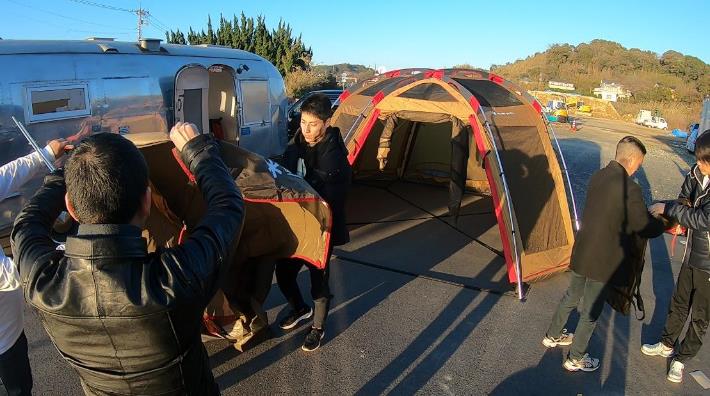 別資料18　読売テレビ撮影
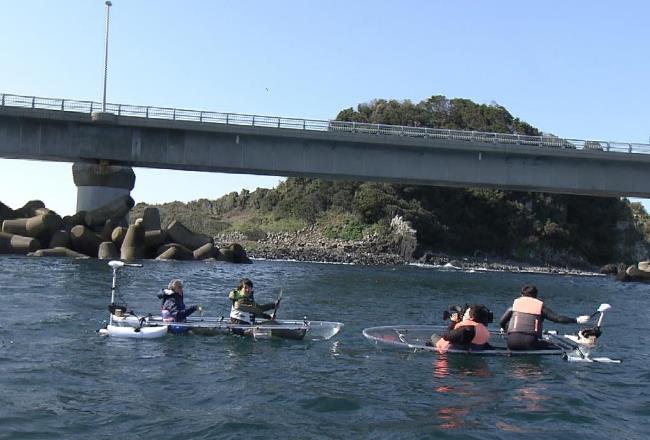 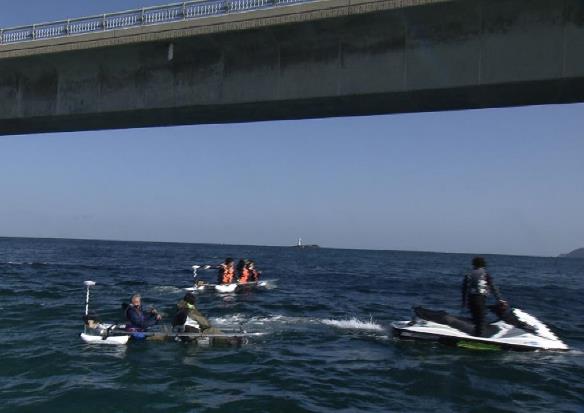 別資料19　WSK渚の交番 島戸・空家視察
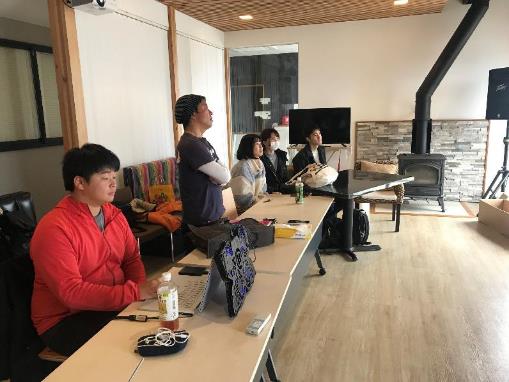 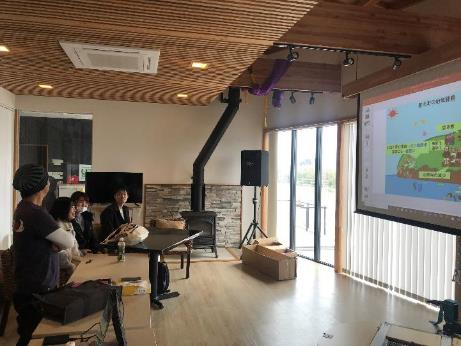 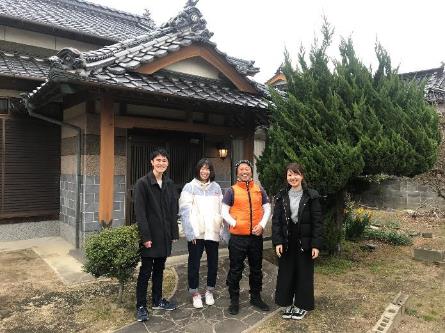 別資料20　豊遊トライアル➁
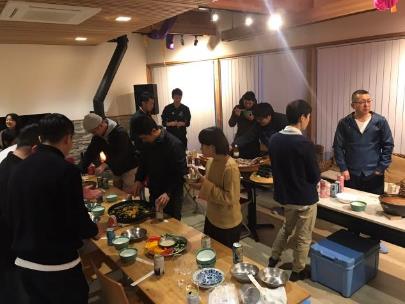 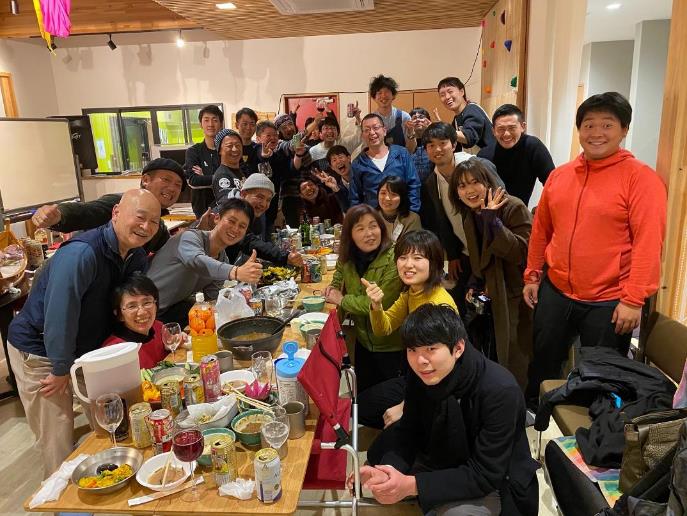 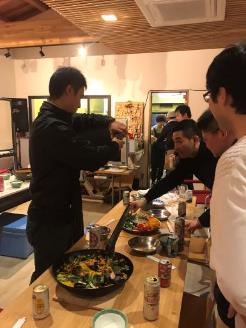 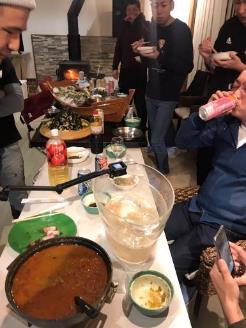 別資料21
株式会社山口放送局　まるごと角島！ぶち海体験(案) 打ち合わせ
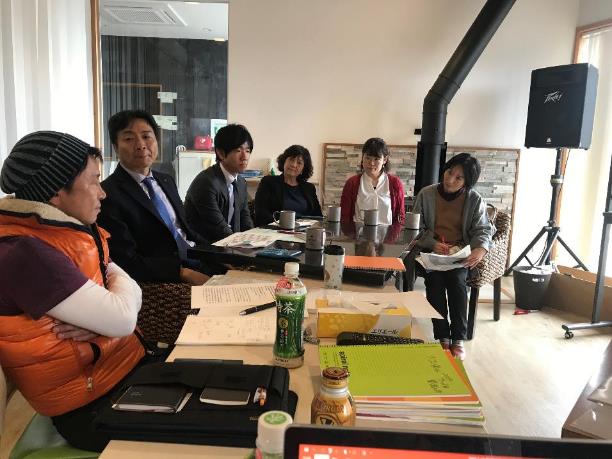 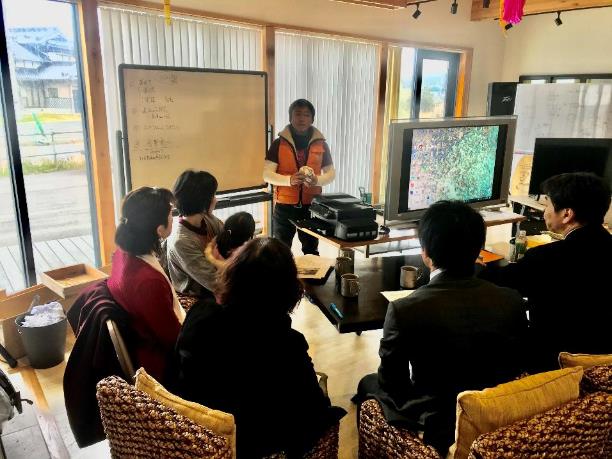